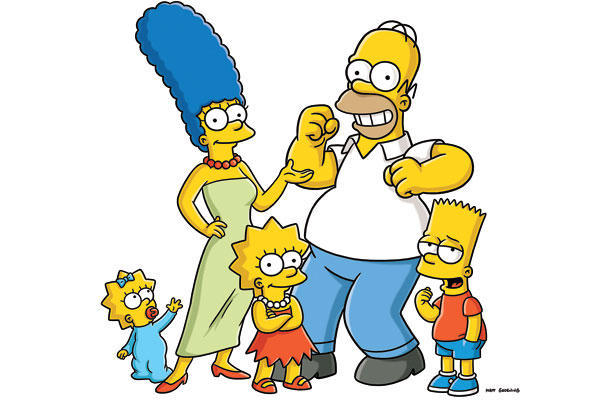 mother
father
Hi! I’m Maggie.
We are Simpsons!
brother
sister
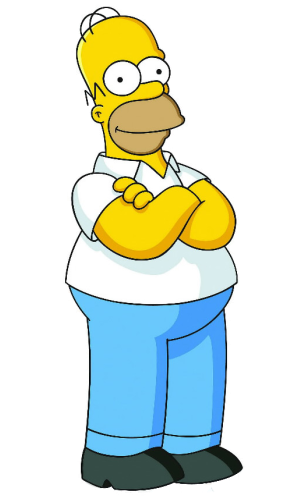 father
dad、daddy
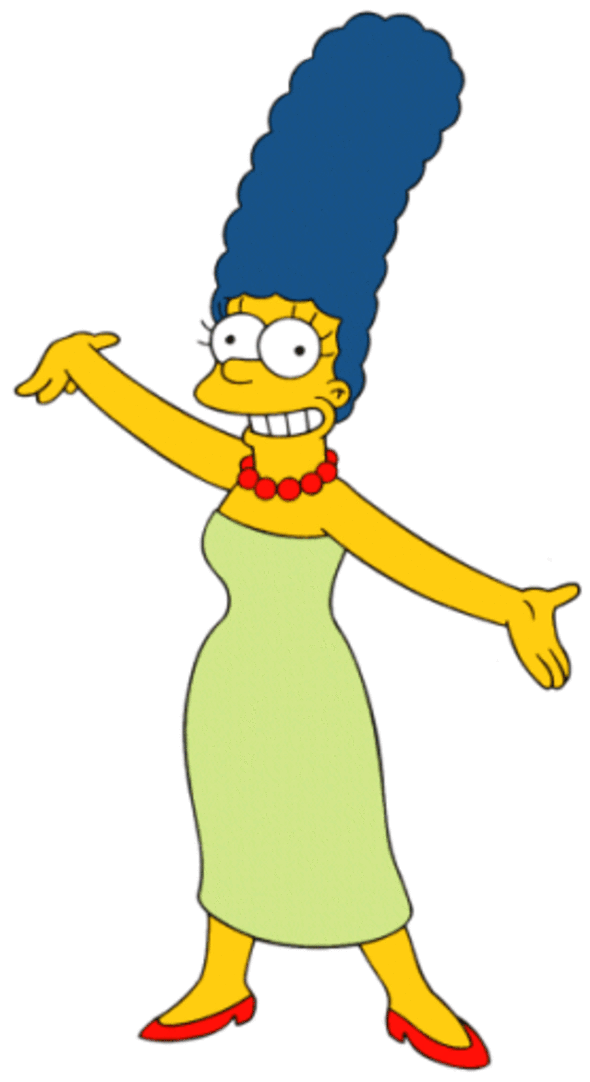 mother
mom、mommy
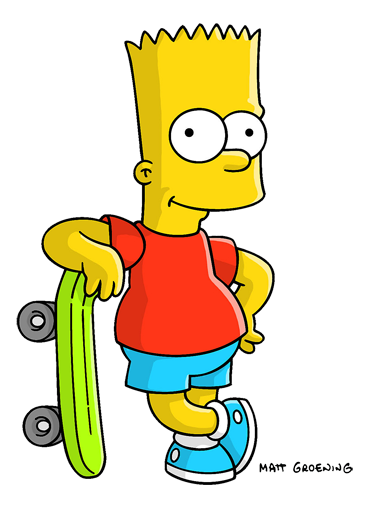 brother
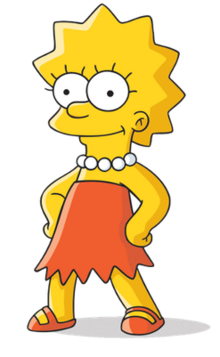 sister
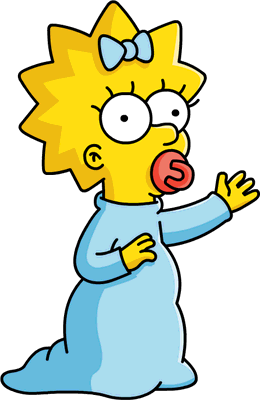 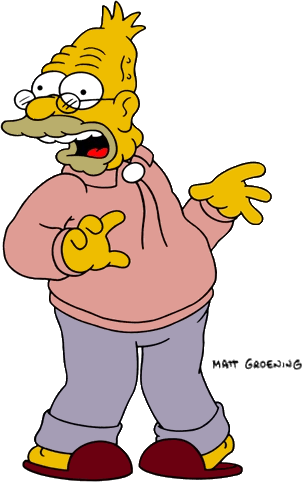 grandpa
grandfather
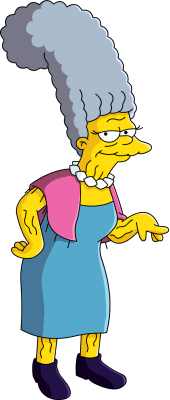 grandma
grandmother
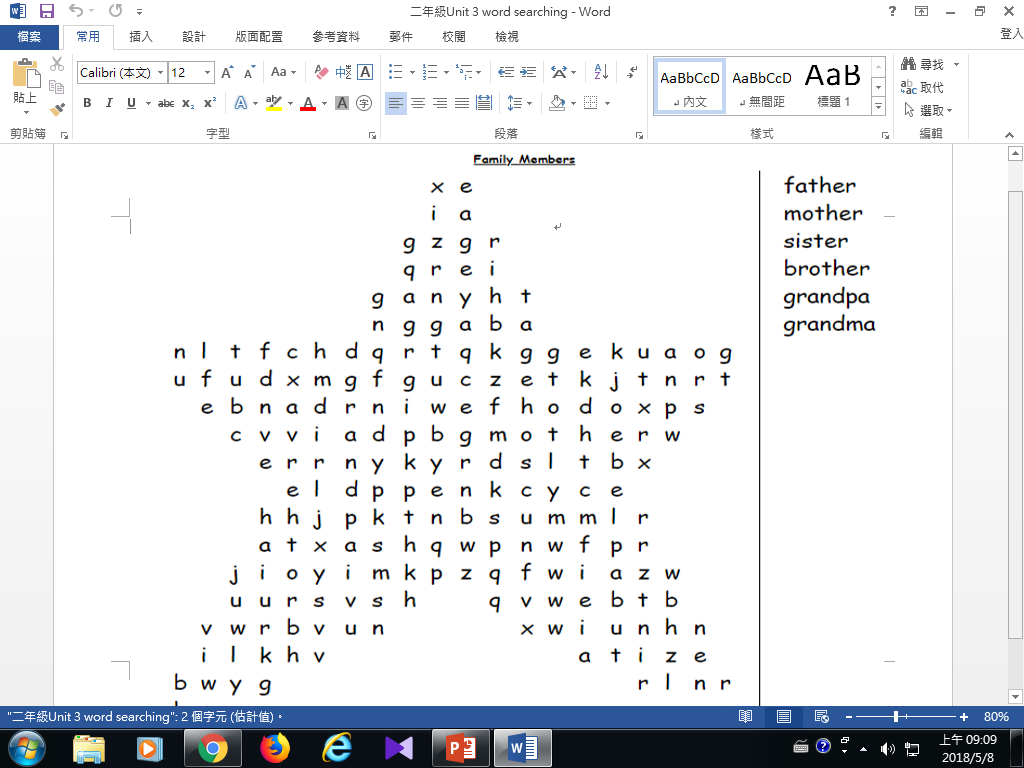 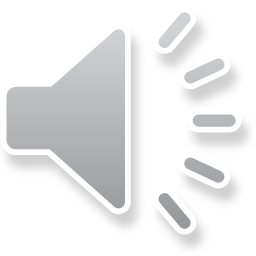 My name is Maggie. 
This is my family.
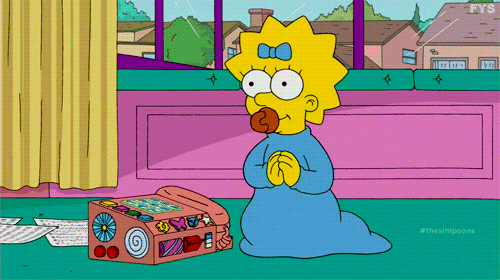 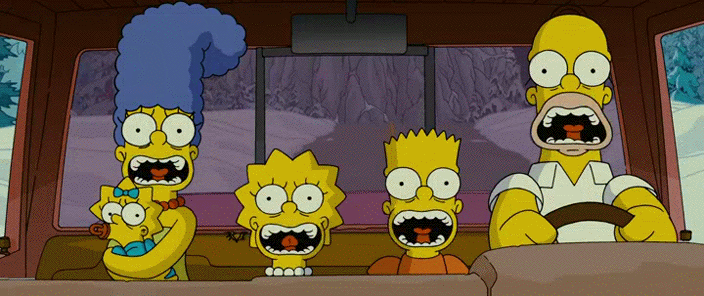 He
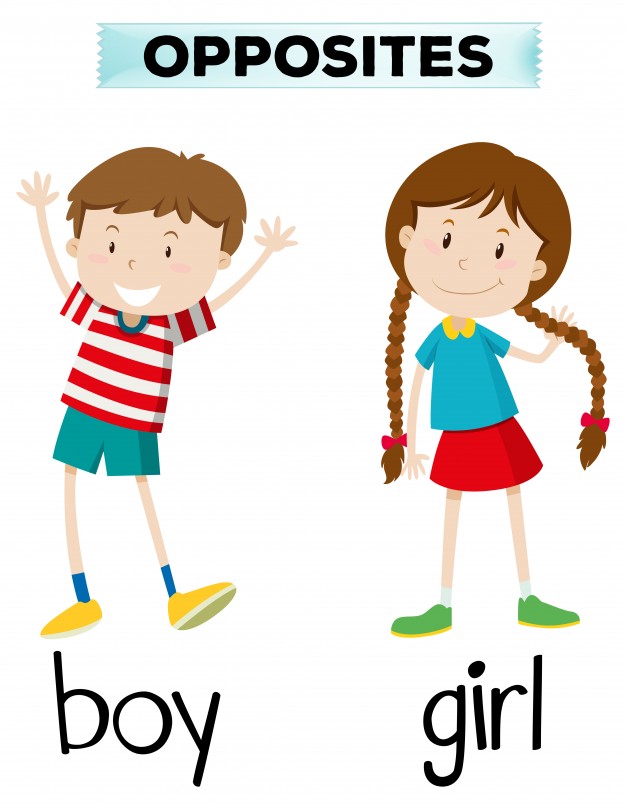 She
He is = He’s
She is 
= She’s
____ my _____.
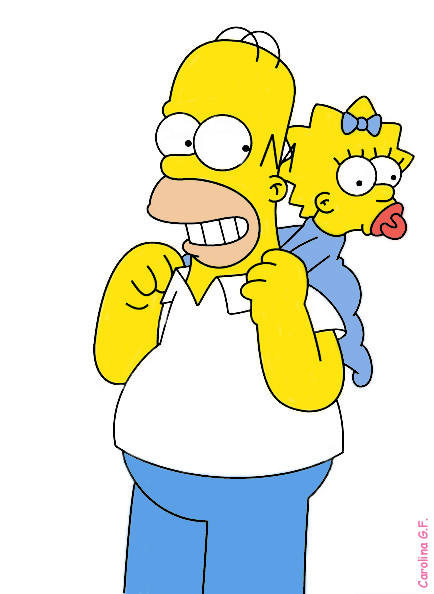 _____ my _____.
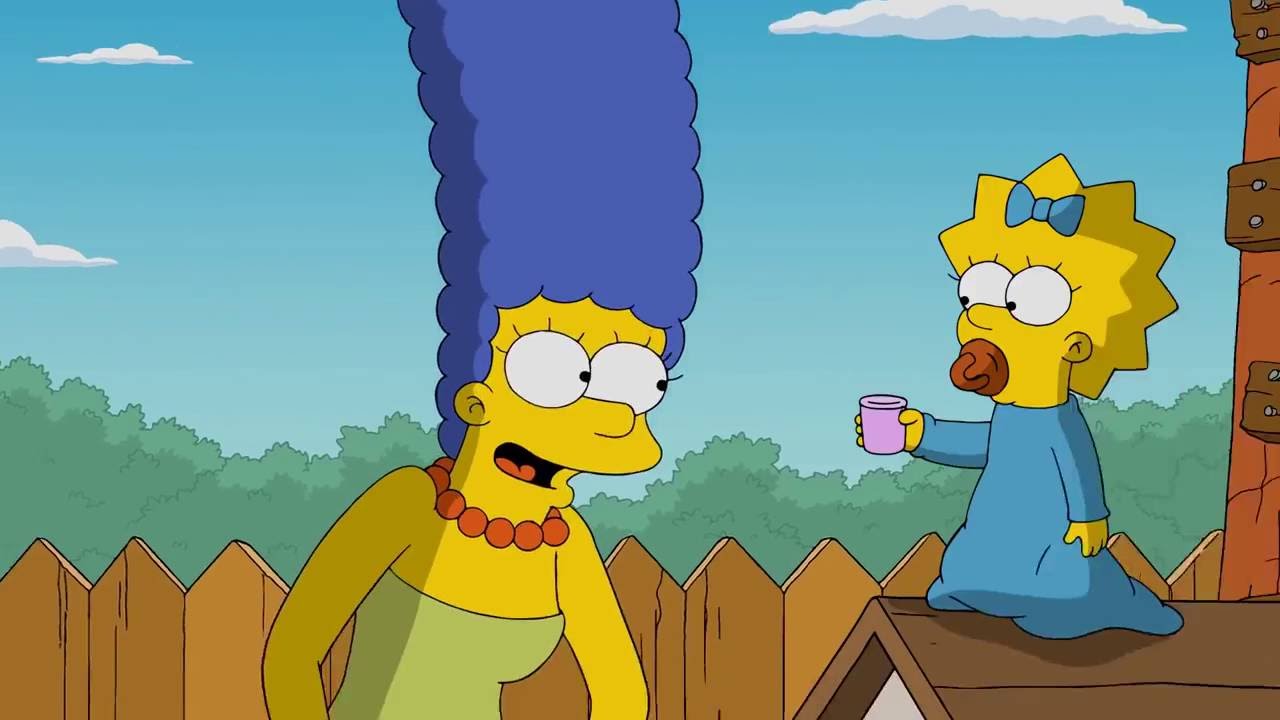 ____ my ______.
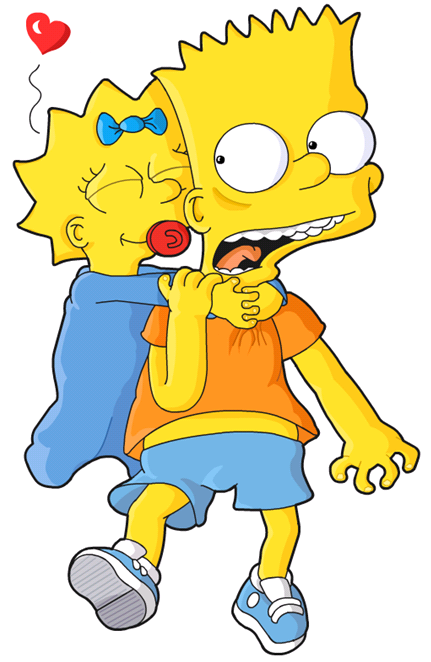 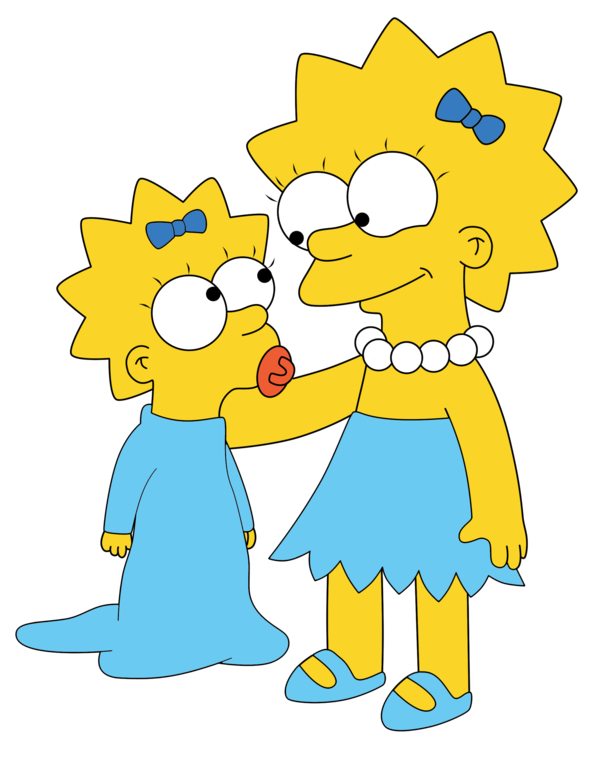 ____ my _____.
_____
my ______.
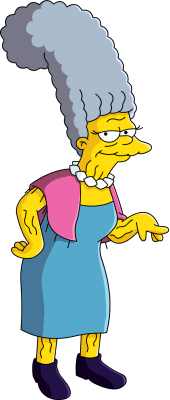 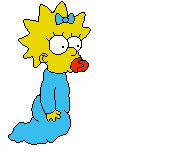 _____
my ______.
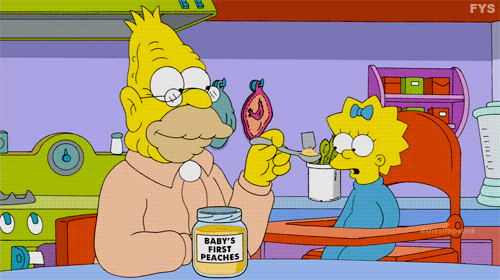 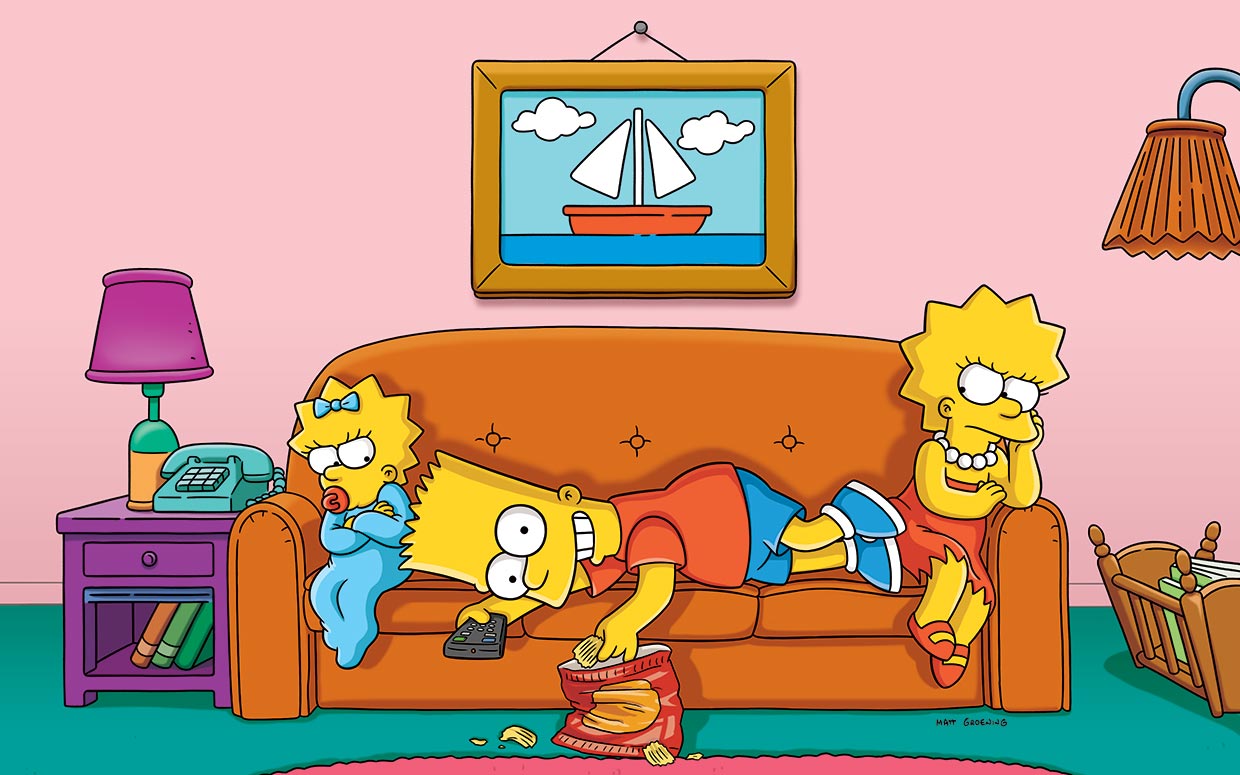 ______
My
______.
______
My
______.